PSNC’s service development proposals
Summary for community pharmacy contractors
Introduction: NHS Challenges and Pharmacy
The NHS is facing severe financial and demand challenges 
The need to make financial savings led to the imposition of pharmacy funding cuts in October 2016
Community pharmacy would like to do much more to help patients and to reduce pressures on the NHS
PSNC has put forward proposals for how this could be achieved practically, through changes to the Community Pharmacy Contractual Framework (CPCF)
How could pharmacy help?Community Pharmacy Forward View (CPFV)
In 2015 the national community pharmacy organisations published a shared vision: the CPFV
This set out how the three core functions of community pharmacy should be to act as:
The facilitator of personalised care for people with long-term conditions
The trusted, convenient first port of call for episodic healthcare advice and treatment
The neighbourhood health and wellbeing hub
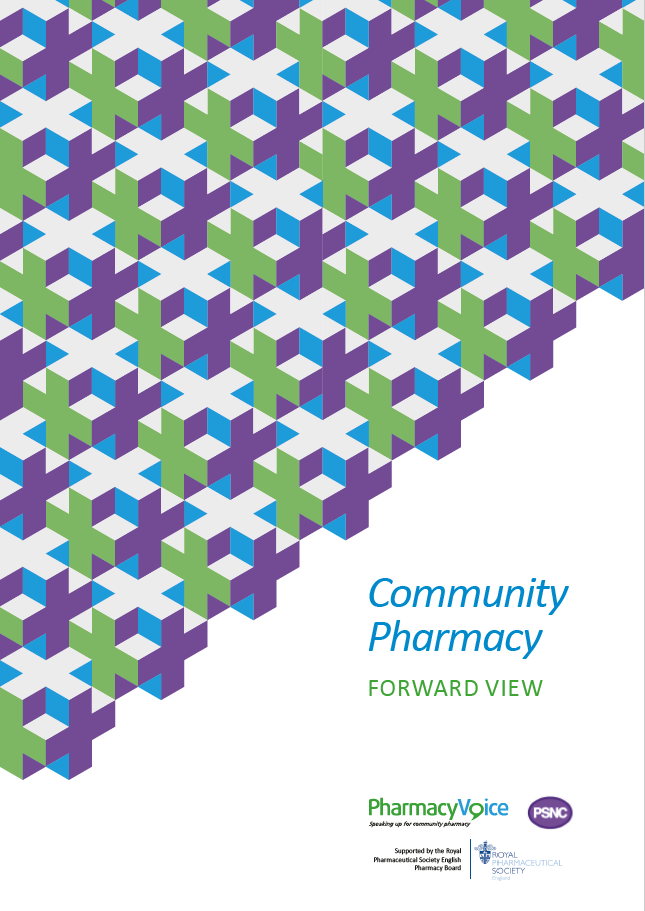 Consideration of NHS Priorities
As well as meeting community pharmacy’s objectives, any proposals put to NHS England also needed to meet the objectives of the NHS
Key relevant NHS objectives include to:
Reduce avoidable hospital admissions and visits to GPs
Get the most value out of medicines prescribed on the NHS
Support people with long-term conditions to self-care
Support safe transfer of care between healthcare settings (eg after discharge from hospitals)
Tackle health and wellbeing inequalities
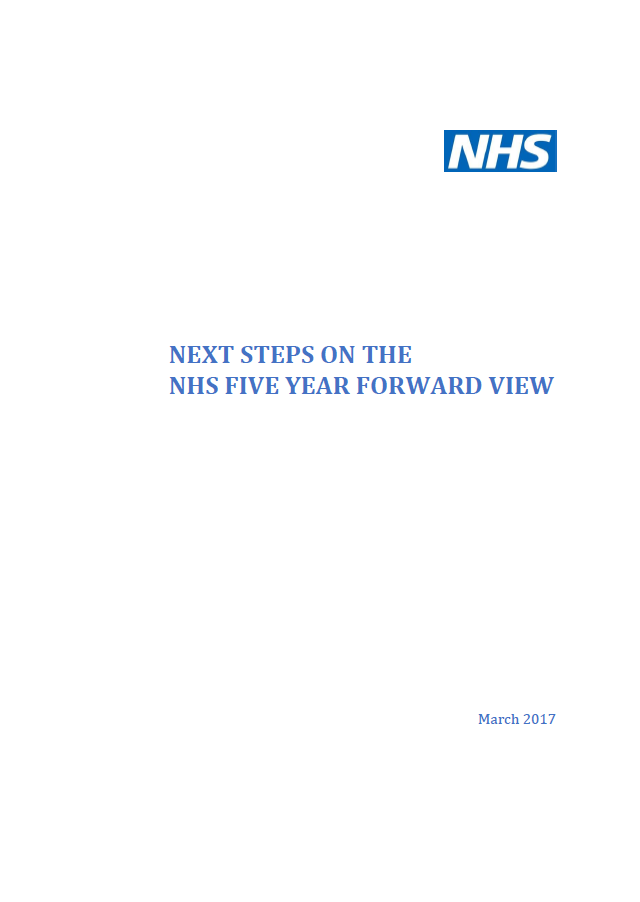 Revising the CPCF
PSNC has developed proposals for a revised contractual framework that supports implementation of the Community Pharmacy Forward View
PSNC considered how pharmacy could help with NHS priorities
Also the need to meet a key Murray Review* priority:
The existing Medicine Use Reviews (MURs) element of the pharmacy contract should be redesigned to include on-going monitoring and regular follow-up with patients as an element of care pathways

*The Community Pharmacy Clinical Services Review was a report commissioned by the Chief Pharmaceutical Officer to help inform him about the future provision of clinical pharmacy services. It was carried out by Richard Murray, Director of Policy at the King’s Fund.
The PSNC Proposals: the Care Plan
PSNC’s ultimate proposal for the development of CPCF services, to support people with long-term conditions, is the commissioning of a Community Pharmacy Care Plan (CPCP)  service
The full CPCP service may not be appropriate for all people with a long-term condition and a move to provision of such a service would need to be undertaken in a managed way, via a transitional framework
An infographic describing a patient’s pathway through the care plan service is available on the PSNC website
The PSNC Proposals: the Care Framework
PSNC has also developed proposals for a revised CPCF: the Universal Community Pharmacy Care Framework
elements of the framework would be applicable to all patients
it would provide a transitional framework to support the eventual introduction of a CPCP service
implementing this would also need to be phased over an agreed time period
It will also require a completely new funding structure…
…which should support local commissioning of medicines optimisation services
The Community Pharmacy Care Plan
This is a service designed to offer regular pharmacy support for people with long-term conditions who could benefit from more support to help them to manage their conditions
Pharmacies would help these people to get the best outcomes from their medicines and to stay healthy, through consultations 
This would involve conversations to help monitor adherence, decide on patient goals and offer public health advice
A detailed pathway is illustrated on the next slide, or a summary infographic is available on the PSNC website
Illustrative CPCP service patient pathway
Patient identified, service explained, consent obtained and registration initiated
Reconcile and discuss patient’s regimen and assess adherence
Appropriate seasonal advice & education on condition
First consultation
Discuss patient’s health goals & beliefs
Patient Activation Measure
Assess general health and wellbeing
May be undertaken across one or two consultations, dependent on the complexity of the patient
Establish Patient Care Plan
Agree desired outcomes and actions to be taken
Review adherence and use of devices
Request initiation of eRD / Synchronise scripts
Utilise appropriate screening / assessment tools‡
Identify appropriate public health interventions
The elements of the agreed community pharmacy care plan form part of the patient’s personalised care and support plan, agreed with their general practice
Appropriate seasonal advice & education on condition
Appropriate health & social care referrals / social prescribing
Regular assessments*
Assess progress towards goals in care plan
Monitor/support progress with public health interventions
Monitor adherence and device use
If a patient is discharged from hospital, reassess goals, ensure medication regimen is documented correctly and eRD changes are made as appropriate, and ensure patient is supported to use their new regimen effectively
Appropriate health & social care referrals / social prescribing
Six month review*
Review period of treatment of meds supplied
Patient Activation Measure
Monitor/support progress with public health interventions
Assess progress and identify any new goals
New Medicine Service-type support provided when new medicine prescribed
Appropriate seasonal advice & education on condition
Appropriate health & social care referrals / social prescribing
Regular assessments*
Monitor adherence and device use
Monitor/support progress with public health interventions
Assess progress towards goals in care plan
Monitor adherence and device use
Patient Activation Measure
Cycle of support continues
Twelve month review*
Review period of treatment of meds supplied
Monitor/support progress with public health interventions
Assess progress and identify any new goals
eRD – the NHS electronic Repeat Dispensing service
* Consultations usually occur when the patient is due to collect their next set of eRD prescriptions; patient’s need for individual eRD items is checked before each supply. Domiciliary consultations would be necessary for some patients.  
‡ e.g. STOPP/START, ACT, CAT, Frailty/Falls/Independent living assessment, Pain score
The Universal Community Pharmacy Care Framework
The Care Framework describes some more gradual changes that could be made to the services that pharmacies offer 
These are summarised on an infographic on the PSNC website
Not all patients would need all of the elements…
… but all pharmacies would offer these services to eligible patients who could benefit from them
PSNC would like to see a phased introduction of the elements of the Framework
Care Framework Objectives
The proposed Care Framework includes suggestions for areas such as:
Clinical safety
Transfer of care 
New medicines
Clinical effectiveness
Patient experience
Some examples are set out on the next slide.
Examples of Care Framework Elements
Clinical Safety:
Provide a clinically safe dispensing service - the community pharmacist clinical check provided under our professional obligations [Dispensing service]
A review of medicines returned by patients for disposal, to identify issues which need to be addressed with the patient [Prompted by return of POM meds for disposal] 
Transfer of Care 
Medicines reconciliation post-discharge from hospital (where appropriate data is shared with the pharmacy) [Triggered by referral/information provision]
MUR or NMS-type support where required by the patient [Triggered by referral/information provision]
New Medicines Use
The current New Medicine Service could be repurposed as an Essential Service (potentially with a review of the eligible conditions, e.g. addition of depression, and the need in all cases for the follow up (3rd) stage) [Triggered by the dispensing of a new medicine]
How the two service proposals fit together
Rollout of CP Care Plan Service to selected cohort of patients
Ongoing provision of the Universal Community Pharmacy Care Framework
Introduction and transition to full provision of the Universal Community Pharmacy Care Framework
Current CPCF
Present time
Introduction of Universal Community Pharmacy Care Framework
Full provision of the Universal Community Pharmacy Care Framework PLUS
introduction of the CP Care Plan service
Negotiations and Next Steps
The proposals are initial ideas for discussion with DHSC and NHS England and will evolve as those conversations happen
Substantive discussions on the proposals and negotiations for 2018/19 funding have not yet begun
PSNC has discussed the ideas with pharmacy bodies and LPCs
There would be many challenges for contractors if the NHS chooses to implement these or other similar ideas… 
…but PSNC is seeking a phased introduction of any changes and will offer guidance for contractors
Supplementary slides
Please note: these slides give some further detail on PSNC’s thinking about the Universal Community Pharmacy Care Framework, but these are only initial ideas and will all be the subject of negotiations
Universal Community Pharmacy Care Framework
Clinical safety
Provide a clinically safe dispensing service – offering the community pharmacist clinical check provided under our professional obligations [Dispensing service]
Review medicines returned by patients for disposal, to identify issues which need to be addressed with the patient [Prompted by return of POM meds for disposal]
Universal Community Pharmacy Care Framework
Transfer of care
Manage medicines reconciliation post-discharge from hospital (where appropriate data is shared with the pharmacy) [Triggered by referral/information provision]
Offer MUR or NMS-type support where required by the patient [Triggered by referral/information provision]
New medicines
The current New Medicine Service could be repurposed as an Essential Service (potentially with a review of the eligible conditions, e.g. addition of depression, and need in all cases for the follow up (3rd) stage) [Triggered by the dispensing of a new medicine]
Universal Community Pharmacy Care Framework
Clinical effectiveness
Comply with the community pharmacy Antibiotic Guardian Pledges, including checking suitability of antibiotic prescribing to avoid anti-microbial resistance [Triggered by self care support request/script]
Challenge polypharmacy and identify potential gaps in prescribing using specific indicators, e.g. selected STOPP/START indicators [Triggered by script content]
Challenge prescribing of medicines of low clinical value (on an identified list) and support CCGs’ work on promoting self-care and removing prescribing for minor illness [Triggered by script content]
Patient experience
Check the suitability of the current prescribed dosage forms or devices for the individual (focus on use of medicines/devices) at least once a year [Triggered by first disp & on a planned basis]
Universal Community Pharmacy Care Framework
Patient activation and support
Discuss adherence with individuals in a specified cohort of patients at least once a year (understanding of, beliefs about and recognised need for  their medicines) [Planned provision]
Measure Patient Activation Level via PAM for a specified cohort of patients at least once a year and share with GP (and supports future provision of the care plan service) [Planned provision]
Provide healthy living advice / public health interventions and signposting / care navigation to all patients, as appropriate [Triggered, planned and opportunistic provision]
Cost & System Effectiveness
Ascertain the patient’s need for a repeat medicine at each dispensing (as per the current eRD requirements) [Dispensing service]
Check cost effectiveness of the medicine – challenging the prescribing of specific medicines or groups of medicines, e.g. specials, in line with national or local guidance [Triggered by script content]
Potential phased transition approach